Deutschlehrertag Barcelona 2017Übung macht den Rednerund die Rednerin: Aufbau von Sprech- und Redekompetenz im DaF-UnterrichtBeatrix Hippchen, 16. September 2017
ausgangsfragen
Übung macht den Redner
22.09.2017
Wie gut ist im Allgemeinen die Aussprache und Sprechflüssigkeit im Anfängerniveau und in (weit) fortgeschrittenen Niveaustufen?

Wie wichtig ist eine korrekte Aussprache und flüssiges Sprechen für das Erlernen einer Fremdsprache/ für die Präsentation eines Themas?

 Wird korrekte Aussprache und flüssiges, verständliches Sprechen in der Unterrichts-praxis ausreichend geübt/ trainiert?

 Ihre Meinung...
ausgangsfragen
Übung macht den Redner
22.09.2017
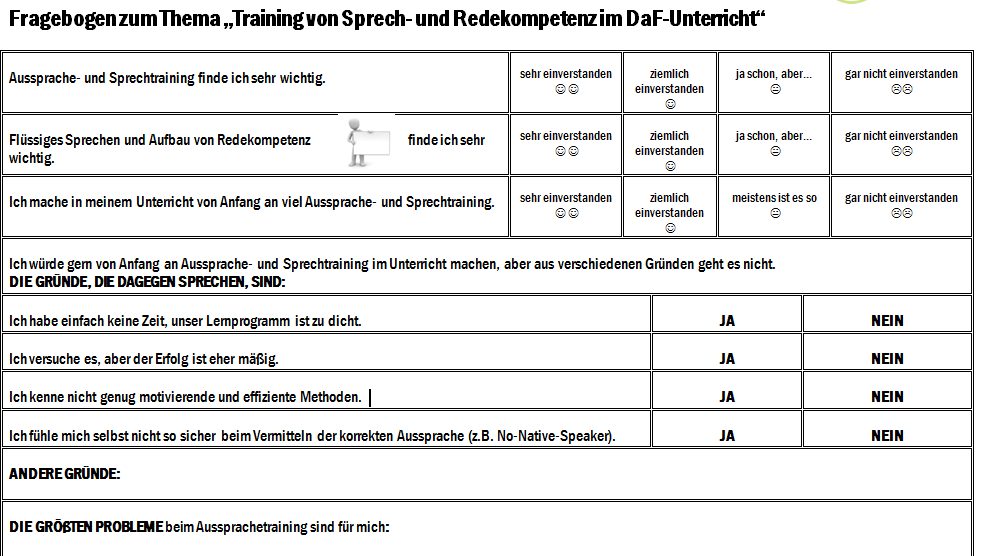 AUSsprache- und sprechtraining
Übung macht den Redner
22.09.2017
Gliederung

WICHTIGE LERNZiele 
    zur sprech- und redekompetenz

Grundsätzliche überlegungen zur wirksamkeit von Aussprachetraining

Neue Methoden zum aufbau von sprech- und redekompetenz
AUSsprache- und sprechtraining
Übung macht den Redner
22.09.2017
WICHTIGE LERNZiele zur sprech- 
     und redekompetenz:

Unterschiede in der Aussprache der Laute identifizieren können

Schwierige Laute/ Lautkombinationen angemessen und  verständlich aussprechen können
AUSsprache- und sprechtraining
Übung macht den Redner
22.09.2017
Lautübergreifende Merkmale kennen und beherrschen (Wortakzentuierung, steigende/ fallende Intonation, Rhythmus ...)

Deutlich, laut genug und flüssig sprechen

Frei vor einem Publikum sprechen können (ein Thema präsentieren)
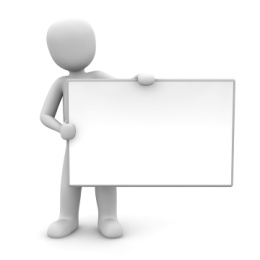 AUSsprache- und sprechtraining
Übung macht den Redner
22.09.2017
Grundsätzliche Überlegungen zur wirksamkeit von aussprachetraining

Die Lernenden an der Auswahl der Lernziele beteiligen

Das Vorwissen der Lernenden berücksichtigen

Den individuellen Lernbedarf identifizieren

Unterschiede in der Aussprache bewusst machen (Sprachreflexion)

Einfühlsames Feedback geben
AUSsprache- und sprechtraining
Übung macht den Redner
22.09.2017
Die Lernenden mit der Intonation/Sprechmelodie vertraut machen

Ein effizientes Regelsystem zur Aussprache bereitstellen

Neue Methoden für individuelles Sprechtraining nutzen


Was denken Sie über die Wirksamkeit von Aussprachetraining?
Welche der 8 Punkte halten Sie für wichtig, welche nicht?
Wo sehen Sie mögliche Probleme?
AUSsprache- und sprechtraining
Übung macht den Redner
22.09.2017
Die Lernenden an der Auswahl der Lernziele  beteiligen

UMSETZEN IN DER PRAXIS – WIE?
WELCHE LERNZIELE WERDEN VERMUTLICH GENANNT?
WELCHE LERNZIELE MUSS MAN VERMUTLICH ERGÄNZEN?

FINDEN SIE DIESEN PUNKT WICHTIG? WARUM BZW. WARUM NICHT?
SEHEN SIE EHER VOR- ODER EHER NACHTEILE FÜR IHREN UNTERRICHTSALLTAG?
AUSsprache- und sprechtraining
Übung macht den Redner
22.09.2017
Das vorwissen der Lernenden ÜBER AUSSPRACHE, INTONATION ETC. berücksichtigen
ART DES VORWISSENS?
POSITIVE/NEGATIVE ERFAHRUNGEN DER LERNENDEN UND MÖGLICHE KONSEQUENZEN
UMGANG MIT DIESEM VORWISSEN

HABEN SIE ERFAHRUNGSWERTE AUS IHRER UNTERRICHTSPRAXIS? 
WELCHES VORWISSEN HABEN SIE BEI IHREN LERNENDEN BEOBACHTET?
AUSsprache- und sprechtraining
Übung macht den Redner
22.09.2017
Den individuellen lernbedarf identifizieren

PERSÖNLICHE DEFIZITE DER LERNENDEN HERAUSFINDEN UND DARAUF EINGEHEN

DEN LERNENDEN MITTEL ZUR AUFARBEITUNG IHRER DEFIIZTE ZUR VERFÜGUNG STELLEN
IHREN LERNPROZESS BEGLEITEN

HALTEN SIE DIESEN PUNKT FÜR UMSETZBAR?
WELCHE MITTEL KÖNNEN SIE IHREN LERNENDEN ZUR VERFÜGUNG STELLEN?
AUSsprache- und sprechtraining
Übung macht den Redner
22.09.2017
Einfühlsames feedback geben

MÖGLICHERWEISE SCHAMGEFÜHL WEGEN „ANDERER“/ “FALSCHER“ AUSSPRACHE

MÖGLICHERWEISE FRUSTRATIONEN ALS FOLGE VON NICHT-VERSTANDENWERDEN

SPRECHWEISE AUCH TEIL DER PERSÖNLICHKEIT /  PERSÖNLICHE ENTSCHEIDUNG (laut/leise, langsam/schnell...)

WIE GEBEN SIE FEEDBACK?
GLAUBEN SIE, DASS IHR FEEDBACK HILFREICH IST?
WELCHE ART VON FEEDBACK IST IHNEN SELBST AM LIEBSTEN?
AUSsprache- und sprechtraining
Übung macht den Redner
22.09.2017
Unterschiede in der aussprache 
     bewusst machen

AUSSPRACHE BEZIEHT SICH NICHT NUR AUF DIE ARTIKULATION VON VOKALEN UND KONSONANTEN, SONDERN AUCH AUF LAUTÜBERGREIFENDE MERKMALE  (MELODIE, LAUTSTÄRKE, PAUSEN... = PROSODIE) – NACH HIRSCHFELD 2008, LERNZIEL: GUTE AUSSPRACHE

MINIMALPAARE: GEGENÜBERSTELLUNG VON ZWEI WÖRTERN, DIE SICH NUR IN EINEM LAUT UNTERSCHEIDEN: bald-Wald, Bier-wir, Bein-Wein, Bürger-Würger, Bäcker-Wecker, leben-lieben... 

MINIMALPAARE IM SUPRASEGMENTALEN BEREICH: Áugust-Augúst / Kommen Sie! – Kommen Sie?

MÖGLICHE AUFGABEN ZUR BEWUSSTMACHUNG DER UNTERSCHIEDE  - IHRE VORSCHLÄGE...
AUSsprache- und sprechtraining
Übung macht den Redner
22.09.2017
Die lernenden mit der intonation/ sprech-melodie vertraut machen

PROSODIE (SUPRASEGMENTALE EBENE): MELODIE, LAUTSTÄRKE, SPRECHTEMPO, PAUSEN...

INTONATION IM ENGEREN SINNE: SPRECHMELODIE IN DEUTSCHEN AUSSAGE- UND FRAGESÄTZEN 
FINAL FALLENDE/FINAL STEIGENDE INTONATION

WIE VERMITTELN SIE REGELN ZUR INTONATION?
WIE WICHTIG FINDEN SIE DIESES THEMA?
AUSsprache- und sprechtraining
Übung macht den Redner
22.09.2017
Ein effizientes regelsystem zur aussprache bereitstellen

DIE OFFIZIELLE LAUTSCHRIFT LERNEN ODER ALTERNATIVEN VERWENDEN?
LANGE UND KURZE VOKALE
WORT- BZW. WORTGRUPPENAKZENTUIERUNG
WICHTIGE REGELN SO EINFACH WIE MÖGLICH FORMULIEREN

STELLEN SIE IHREN LERNENDEN EIN REGELSYSTEM ZUR VERFÜGUNG? WENN JA, WIE SIEHT ES AUS?
AUSsprache- und sprechtraining
Übung macht den Redner
22.09.2017
Neue methoden für individuelles sprechtraining nutzen

EINSATZ NEUER MEDIEN (SMARTPHONE, WHATSAPP, MOODLE…)

AUDIO- UND/ODER VIDEOAUFNAHMEN (IM UNTERRICHT/ ZU HAUSE)

QUALIFIZIERTES FEEDBACK 

NUTZEN SIE NEUE MEDIEN FÜR DAS SPRECHTRAINING/WÜRDEN SIE ES GERN TUN?
WELCHE VOR- UND NACHTEILE SEHEN SIE?
AUSsprachetraining
Übung macht den Redner
22.09.2017
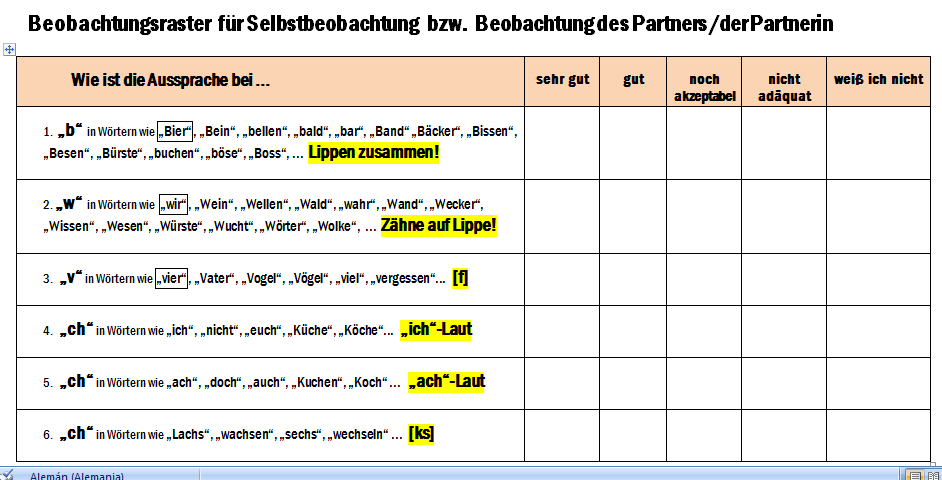 AUSsprachetraining
Übung macht den Redner
22.09.2017
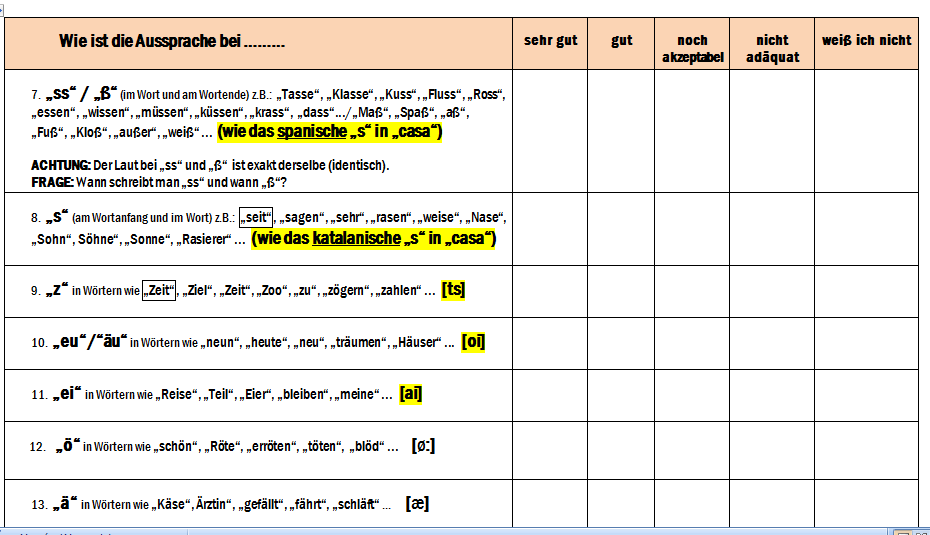 AUSsprachetraining
Übung macht den Redner
22.09.2017
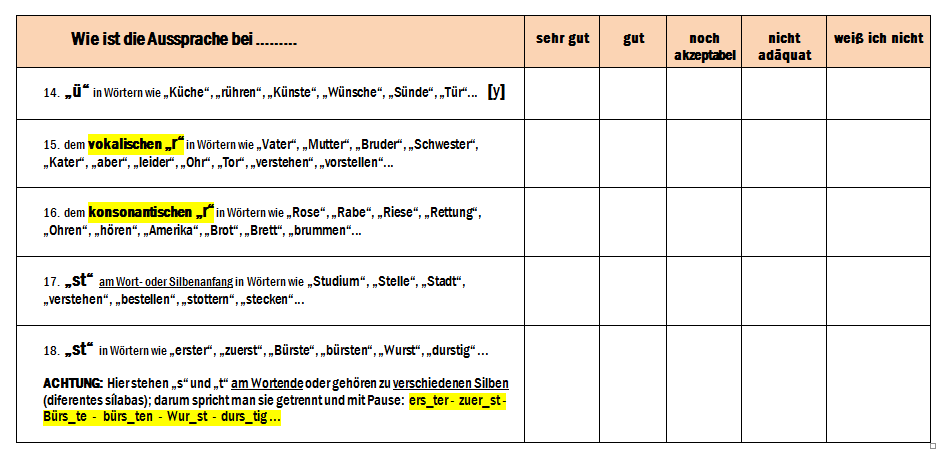 AUSsprachetraining
Übung macht den Redner
22.09.2017
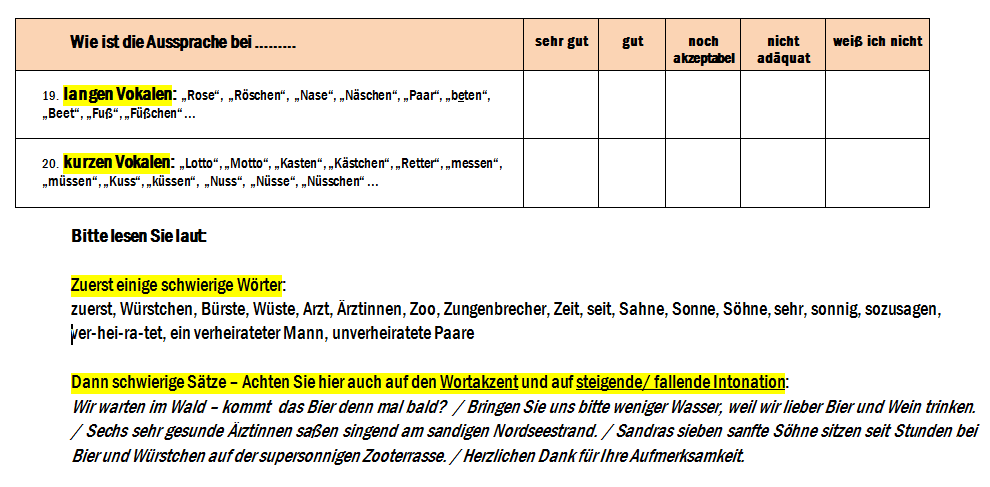 Aufbau von redekompetenz
Übung macht den Redner
22.09.2017
NEUE Methoden zum Aufbau von sprech- und redekompetenz

Einführung von Präsentationen im Unterricht                  (Modell, Gliederung, wichtige Stichpunkte, Umgang  mit dem Wortschatz...)

Einüben von Präsentationstechniken                     (passend zum Kapitelthema, ab B1.1/2 auch Vorbereitung auf die mündliche Prüfung des B1-Zertifikats, individuelle Themenauswahl)

Aufnahme von Audios und/oder Videos (Smartphone) durch die Lernenden zur Vorbereitung auf ihre persönliche Präsentation
Qualifiziertes Feedback durch die Lehrkraft
Qualifiziertes Feedback durch die Gruppe nach der Präsentation (Einsatz von Beobachtungsrastern)
Aufbau von redekompetenz
Übung macht den Redner
22.09.2017
Vorbereitung der Präsentation

Gliederung: Machen Sie eine klare Gliederung zu Ihrem Thema. Notieren Sie nur Stichpunkte - keine kompletten Sätze- dann ist es später bei der Präsentation viel einfacher,  frei zu sprechen. WICHTIG: Ablesen ist keine Option und es ist auch sehr langweilig für die Zuhörer! Bitte auch NICHT ganze Passagen auswendig lernen, weil Sie wahrscheinlich nicht auf die korrekte Wortakzentuierung und Intonation achten. Bei freiem Sprechen ist das viel einfacher und man kann Sie viel besser verstehen!
Schlüsselwörter: Schreiben Sie sich wichtige Wörter zu Ihrem Thema auf. Sie müssen aber sicher sein, dass die Wörter wirklich korrekt sind. Am besten ist es, wenn Sie im Internet Texte zu Ihrem Thema suchen, die im Original auf Deutsch geschrieben sind. Dort finden Sie sicher die passenden Wörter. Notieren Sie Wörter, die Ihren Zuhörern wahrscheinlich nicht bekannt sind und erklären Sie sie kurz.
Aufbau von redekompetenz
Übung macht den Redner
22.09.2017
Vorbereitung der Präsentation

Aussprache, Akzentuierung und Satzmelodie: Achten Sie auf eine korrekte Aussprache der verschiedenen Laute und die richtige Akzentuierung und Sprechmelodie. Artikulieren Sie die Laute deutlich und sprechen Sie laut genug. Machen Sie Sprechpausen z.B. bei Wortkomposita (Lern/erfolg, Wachs/tum, Wissens/durst..) und zwischen Wörtern, die auf Konsonant enden und mit Vokal beginnen (ein/Auto, kein/Ochse, sein/Essen..).
Genus und Pluralform: Benutzen Sie bei der Vorbereitung das Wörterbuch, wenn Sie nicht wissen, ob ein Substantiv maskulin, feminin oder neutrum ist, oder wenn Sie die Pluralform nicht kennen. Ganz besonders wichtig ist das bei den Schlüsselwörtern Ihrer Präsentation, denn die sollten Sie immer mit dem korrekten Artikel und der korrekten Pluralform benutzen.
Aufbau von redekompetenz
Übung macht den Redner
22.09.2017
Vorbereitung der Präsentation

Sprechen Sie ruhig, ohne Eile und Hektik! Ziel ist eine gute Sprechflüssigkeit - aber kein schnelles, hektisches Sprechen.
Körpersprache: Sehen Sie Ihren Zuschauern/Zuhörern in die Augen, suchen Sie Blickkontakt, seien Sie freundlich und lächeln Sie öfter mal. Das gibt Ihnen selbst Sicherheit und lässt Sie auch sicher aussehen.
Denken Sie auch an die Zeit! Ein Kurzvortrag sollte nicht mehr als etwa 3 Minuten dauern. 
Üben Sie vor dem Spiegel und nehmen Sie sich auf Video auf. Mit dem Smartphone  ist das unkompliziert. Schauen Sie sich Ihre Präsentation an und wiederholen Sie sie so oft, bis Sie mit dem Vortrag, der Aussprache und der Intonation zufrieden sind.
Aufbau von redekompetenz
Übung macht den Redner
22.09.2017
während der Präsentation

Begrüßung der Zuhörer/innen und kurze Vorstellung der verschiedenen Punkte, über die Sie sprechen wollen (Einleitung, Gliederung)
Hauptteil: Präsentieren Sie nacheinander die einzelnen Punkte Ihrer Gliederung. Beispiel: 1. eigene Erfahrung mit dem Thema – 2. Situation im Heimatland – 3. Vor- und Nachteile – 4. persönliche Meinung (Modell Goethe-Zertifikat B1). Sprechen Sie dabei frei und orientieren Sie sich nur an Ihren Stichpunkten. Am besten benutzen Sie ADVERBIEN als KONNEKTOREN (deshalb, darum, aus diesem Grund, trotzdem, dann, danach, jetzt, ...) – so haben Sie das Verb immer unter Kontrolle auf Position 2  MOTTO: Besser einfach und klar als kompliziert und unverständlich sprechen!
Schluss: Abschluss-Satz, Dank für die Aufmerksamkeit, Noch Fragen?
Aufbau von redekompetenz
Übung macht den Redner
22.09.2017
Modell „Kurzvortrag Goethe-Zertifikat B1“
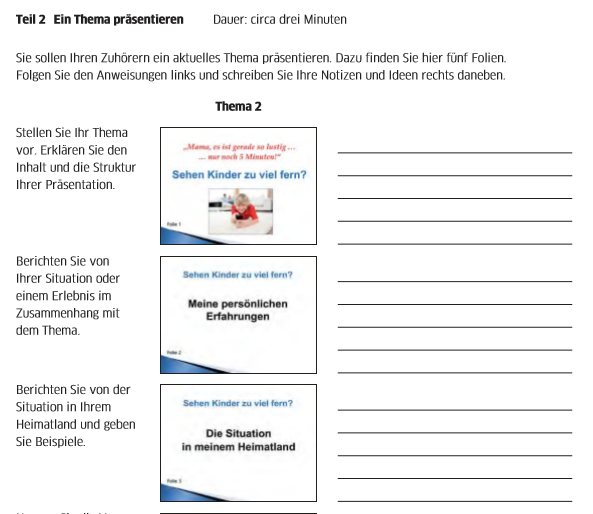 Aufbau von redekompetenz
Übung macht den Redner
22.09.2017
Modell „Kurzvortrag Goethe-Zertifikat B1“
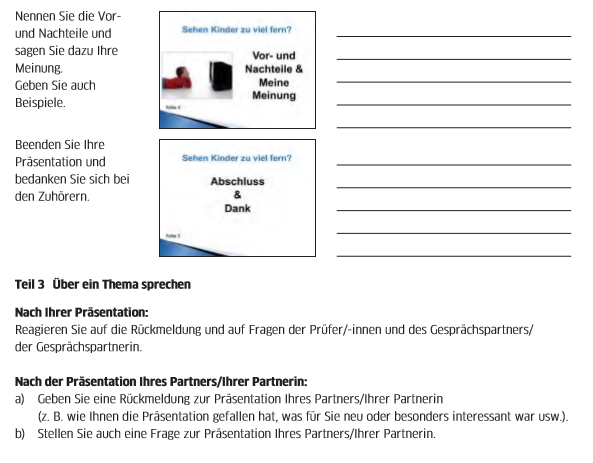 Feedback geben: Redemittel für die lernenden
Übung macht den Redner
22.09.2017
Feedback geben: Redemittel für die lernenden
Übung macht den Redner
22.09.2017
TIPPS FÜR DEN EINSATZ von audios oder videos
Übung macht den Redner
22.09.2017
Als zusätzliche Motivation/zur Vorbereitung auf den Teil SPRECHEN des Goethe-Zertifikats B1: 

das Demo-Video des Goethe-Instituts https://www.goethe.de/de/spr/kup/prf/prf/gzb1/ueb.html gemeinsam ansehen und die Prüfungskandidaten evaluieren
den Feedbackbogen anhand des Videos vorstellen und erläutern
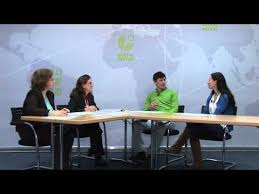 Aufbau von redekompetenz – Vorträge evaluieren
Übung macht den Redner
22.09.2017
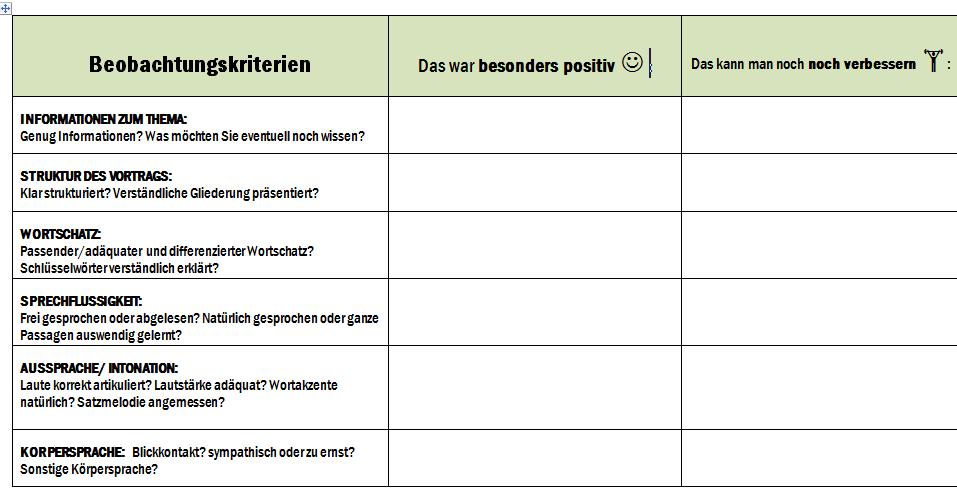 Trainingstipps für eine bessere Aussprache und Sprechflüssigkeit
Übung macht den Redner
22.09.2017
Im Unterricht häufig Sensibilisierungsübungen zu „schwierigen“ Lauten durchführen (z.B. „ich“-Laut vs. „ach“-Laut; /e/ vs. /ie/; /b/ vs. /w/; /s/ vs. /z/...) und auf korrekte Akzentuierung und  Intonation achten

Aussprache-Rituale einführen (z.B. Den Unterricht immer mit einer Ausspracheübung/ einem Lied/ Gedicht ...beginnen. WICHTIG: schwierige Laute immer wieder üben, aber die Übungsformen variieren!)

Partnerdiktate u. Ä.: die eigene Aussprache und die des Partners/ der Partnerin evaluieren (KL moderiert und hilft)

Videos aufnehmen und vorab schicken lassen, den Lernenden individuelles Feedback geben

Ängste abbauen, aber niemanden zwingen: Videos nur öffentlich zeigen, wenn der/die Lernende einverstanden ist

Qualifiziertes Feedback durch die Partner/die Gruppe nach der Präsentation (Einsatz von Beobachtungsrastern)
Vielen Dank für Ihre Aufmerksamkeit.            Noch Fragen?
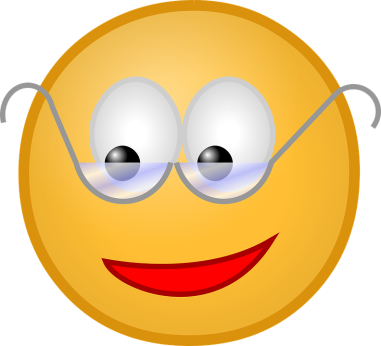